Increased Energy Efficiency of Permanent Magnet Generators for Wind Turbines
Helena Khazdozian
WESEP
Major Department: Electrical Engineering
Major Professor: Dr. David Jiles
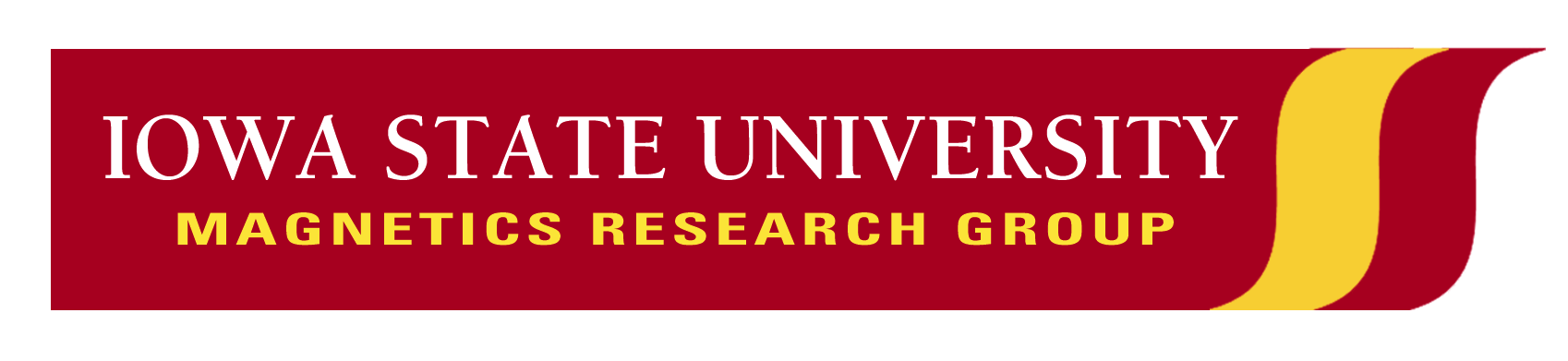 Outline
Problem Definition
Commercial Wind Turbines
Permanent Magnet Generators
Magnetic Materials
Soft Magnet Materials
Hard Magnet Materials
Alternative Materials
Approach to Research
Problem Definition
Broad Definition: Energy Crisis!
U.S. relies on fossil fuels to generator power
Contributes to climate change
Solution: Wind Energy
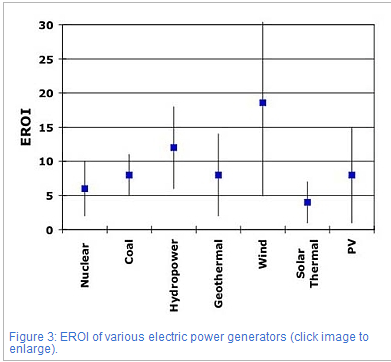 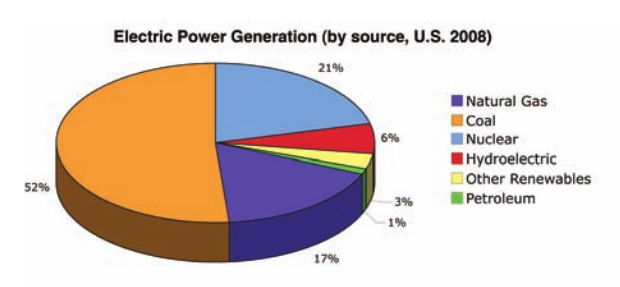 Source: O. Gutfleisc et al, Adv. Mater. 23, 2001, 821-842
Source: I. Kubiszewski, C. Cleveland, “Energy return on investment (EROI) for wind energy,” The Encyclopedia OF EARTH, 3/28/2013
Commercial Wind Turbines
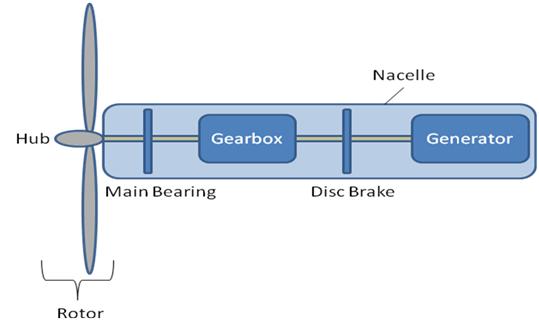 Problem Definition
Need for Renewable Energy
Need for Alternative Generators
in Wind Turbines
3 phase induction generators are industry standard
Require multistage gearboxes
Gearboxes fail before designed lifetime of 20 years and account for majority of system losses
High operation and maintenance costs
Variable speed operation is expensive
Direct drive permanent magnet generators present an efficient alternative
Permanent Magnet Generators (PMG)
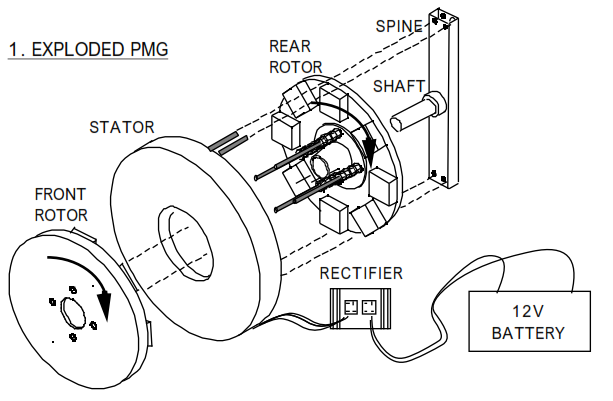 Synchronous operation
Direct drive
Drive shaft coupled to turbine blade rotors
Rotor
Generates field/excitation current
Rotor disk 
Permanent magnet blocks 
Provides magnetic flux
Stator
3 phase voltage induced in copper windings
Commercial efficiencies 85-98%
Permanent Magnet Generators (PMG)
Advantages
Elimination of gearbox
Variable speed operation
Higher energy yield
Disadvantages
High torque, low speed operation 
Cogging torque
More expensive
Requires inverter for grid connection
Increase in size and mass of generator with increase in output power
Design challenge!
Problem Definition
Need for Renewable Energy
Need for Alternative Generators
in Wind Turbines
Need for Efficient PMG
with Reduced Size and Mass
Permanent Magnet Generators (PMG)
Efficiency Losses
Cu losses 
I2R losses
Fe losses
Core losses, eddy current losses
Rotational/mechanical losses

Can we reduce these with material choices?
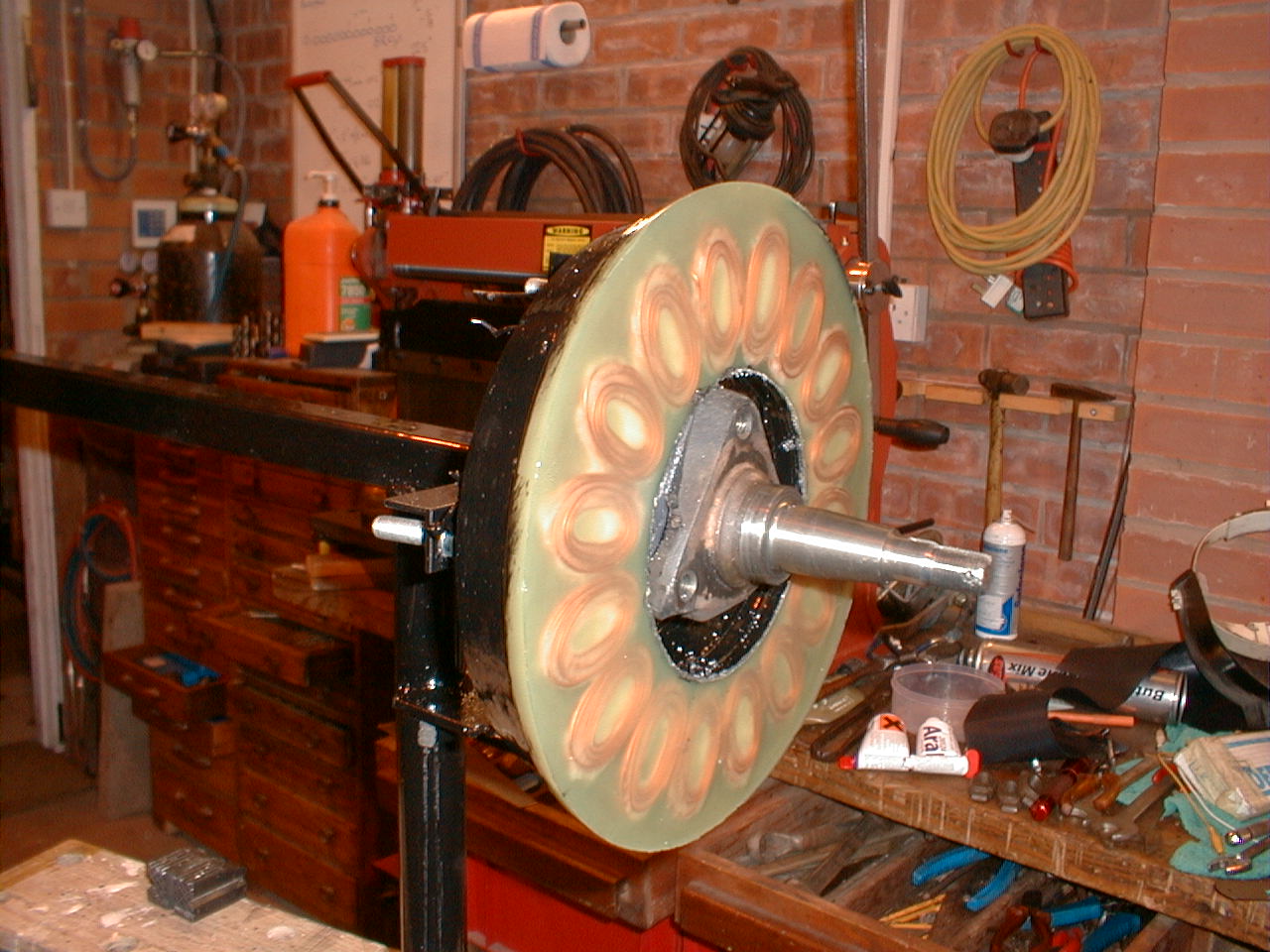 Magnetic Materials
Soft magnetic materials
High saturation magnetization, Ms
High permeability
Low coercivity, Hc
Low core loss
Hard magnetic materials
High remanence, Br
High coercivity, Hc
Energy Product = (BH)max
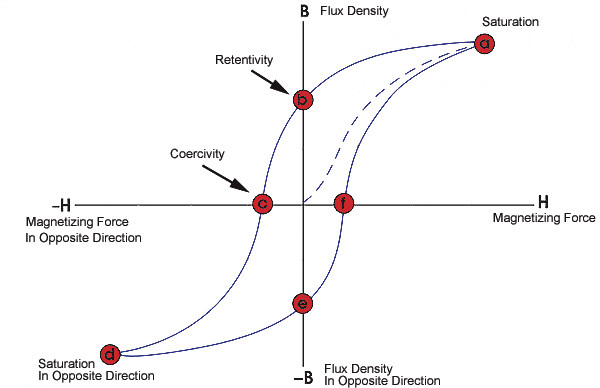 Soft Magnetic Materials
Application
Rotor disk
Stator (steel laminations)
Types of Soft Materials
Electrical steels
FeNi and FeCo alloys
Ferrites
Amorphous metals

Reduce core loss through material choice
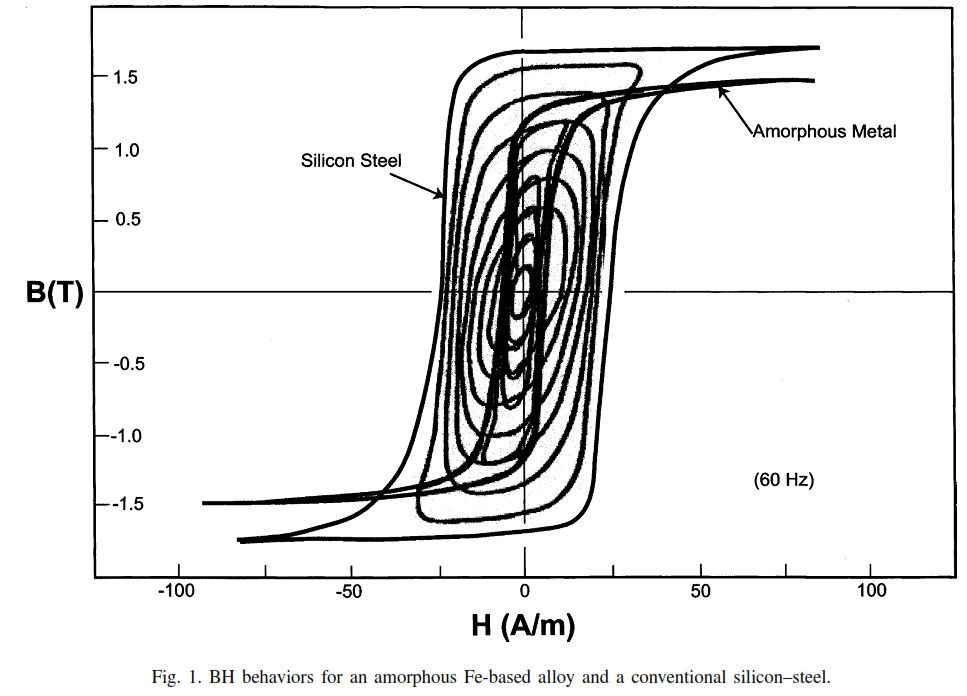 Permanent Magnetic (PM) Materials
PMs are hard magnetic materials
Provides flux in PMG

Types of PM Materials
Rare Earths
Nd-Fe-B
Sm-Co
Non-Rare Earths
Alnico
Ceramics/hard ferrites
Permanent Magnetic (PM) Materials
Problem Definition
Nd-Fe-B is industry standard
Considered a critical element by EPA
Rare earths
China controls 97% of market
Expensive!
Hardrock mining results in potential environmental/human exposure to Al, As, Ba, Be, Cu, Mn, Sn, Pb
Refining process:
Dissolution of sulfide mineral deposits
Dissolution of carbonate mineral deposits
City of Boatou where 2/3 of Chinese rare earths are refined has resulted soil and groundwater contamination
Need for Renewable Energy
Need for Alternative Generators
in Wind Turbines
Need for Efficient PMG
with Reduced Size and Mass
Need to Reduce Critical 
Materials in PMG
Permanent Magnetic (PM) Materials
Methods to reduce/eliminate critical materials
Exchange spring magnets
Alternative materials
Advanced Research Projects Agency – Energy (ARPA-E)
Rare Earth Alternatives in Critical Technologies (REACT)
Ames Laboratory
Cerium based magnets
Northeastern University
Iron-nickel based supermagnets
Manganese based magnets
Approach
Questions?